CSEP 521: Applied AlgorithmsLecture 4  Randomized Algorithms
Richard Anderson
January 14, 2021
Announcements
Homework deadline shifted to Thursday (including HW 1) 
But distribution will remain Tuesdays (HW 2 has been posted)
Sign up for Gradescope (?)
Shift in office hours – Oscar: 5-6 pm,  Monday and Wednesday
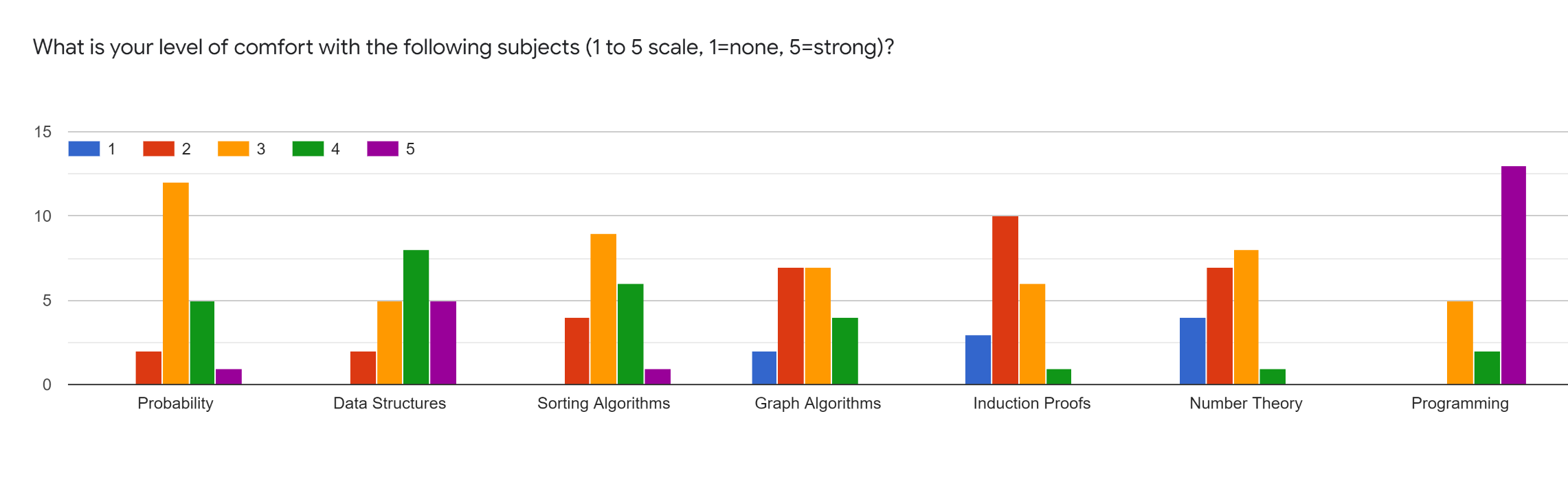 Randomized Algorithms
How can random choices be used to make algorithms efficient?
Now suppose you have an algorithm, which returns a specific optimal solutions with probability p.





Mincut result – success with probability 1/n2
Amplification:  Probability of failing k times is (1-p)k
S
Using randomization to remove structure
Many problems perform well on random data, but specific well structured data can cause poor behavior
Example,  binary search trees
In practice,  bad case data can be natural
Sorting nearly ordered lists
Planar partition for parallel line segments
Randomization can very likely hide the bad cases
Prefer to deal with random data than a deterministic adversary
Binary planar partition
S = {s1, s2, . . . sn}: non-intersecting line segments in the plane

Binary tree,  each node v of the tree is a region r(v) of the plane and has a line l(v) which separates r(v) into regions r1(v) and r2(v) which are associated with it children
The line segments are then cut up and assigned to the associated leaf regions
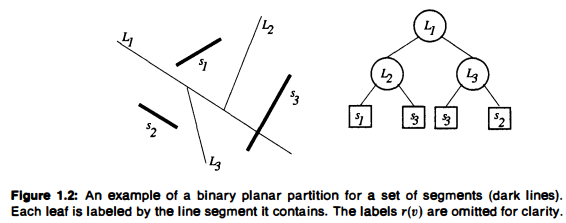 Binary planar partition tree
B
A
r2
B
C
r1
A
r1
r2
r3
D
D
E
r3
r4
r5
F
r7
r6
r4
r7
F
r5
r6
C
E
Hidden line removal
Use lines which are extension of line segments
Detail: Which region do we put the segment in?

Place it in an interior node, and treat it as being between regions
Motivation:  hidden surface elimination
2-D Version, draw the line segments visible from any point in space
Painters algorithm: draw the lines from back to front in viewing direction

Tree traversal algorithm.  Determine which side of the line you are on for each node.  Traverse the subtree on the other side of the line, then the subtree on your side of the line

Run time is proportional to the size of the tree
Tree size O(n)?  O(n log n)?  O(n2)?
Greedy Algorithm
Permutation of line segments
While a region has more than one segment
Choose the next segment, and use its line to split segments
Warmup exercises (breakout)
Show that there exists a set of line segments for which no binary planar partition can avoid breaking up some of the segments into pieces, if each segment is to lie in a different region of the partition

What is a bad case of partitioning
Random algorithm
Choose the segments in a random order

Result: Expected number of partitions is O(n log n)
Computing the expected size
Expected size is given by the number of expected pieces of segments
How many intersections are generated by extensions of the segment s
8
9
6
7
1
2
3
4
5
s
Summary of result
Binary Space Partition trees are small with random ordering
This result generalizes to higher dimensions where it is useful for hidden surface elimination
Leads to simple algorithms that perform well

Use of randomization to defeat the bad case
Breakout question
Suppose that you have an application that requires unique IDs for data elements,  and you generate 128 bit keys by a random
Does this make your application a randomized/probabilistic process?
What are the failure modes?
How would you analyze the probability of failure?
What is an acceptable probability of failure?
Primality Testing
Miller-Rabin test demonstrated importance of randomized algorithm
Break through result in 1980
Depends on number theory (maybe a senior ugrad class)
But much of the algorithm can be appreciated without the theory
Key concept is that of a witness
If something is true, a witness always says TRUE
If something is false, a witness says TRUE with probability less than ½
Primality testing
Is the number:
238095413091209100894305709374092843908438029843903483209843930284309238340984304398430938409284389034293842094809298324989843290230942384329034289324890348432089432832049717300990809808238903248109847387120988919298458939300094959100049958590120943873240942839032498832492393
Prime?
A number p is prime if its only proper divisors are 1 and p, and is composite otherwise
Small primes {2, 3, 5, 7, 11, 13, 17, 19, 23, 29, 31, 37, 41, 43, 47, . . .}
Simple primality testing algorithms
Trial division
Sieve of Eratosthenes
Bignum computation
Arithmetic computation on very large numbers – thousands of digits
Run time expressed as a function of the number of digits
Addition of two N-bit numbers: O(n)
Multiplication of two n-bit numbers: O(n2) or O(n3/2) or                      O(n log n loglog n)
Primality testing algorithms (testing if n is prime),  generally perform operations mod n
Computing  ax mod n can be done with O(log x) multiplications
Proving numbers are prime
Important to do this for cryptography
Central component for RSA cryptography – number N = pq where p and q are secret primes
Need a way to generate “random primes”
Witnesses and Certificates
Certificate C that can be used to prove a property
To show N is composite,  find a number A such that 1 < GCD(A, N) < N
178 is a Certificate that 11481 is composite

Is there a certificate for primality?

Witness
A property that always holds for primes
A property that only sometimes holds for composites
Miller-Rabin test
Determine if n is prime
Given an integer a,  1 < a < n,   
Miller(n, a) returns either “maybe prime” or “definitely composite”
For n prime,  Miller(n, a) always says “maybe prime”
For n composite,  Miller(n, a) says “maybe prime” with probability at most ¼ for a random a

By running the Miller test repeatedly, we can make it arbitrary high probability
Fermat Test
Fermat’s little theorem
For prime n,  a(n-1) = 1 (mod n) for all a

For most composite numbers, this fails most of the time

Unfortunately,  there are set of composite numbers (Carmichael numbers) that satisfy this
{561, 1105, 1729, 2465, 2821, 6601, 8911, 10585, 15841, 29341, 41041, 46657, 52633, 62745, 63973, 75361, 101101, 115921, 126217, 162401, 172081, 188461, 252601, 278545, 294409, 314821, 334153, ...}
Miller-Rabin test
For a prime number n, the only square roots of 1 modulo n,  are 1 and -1
For n = 2sd +1,  ad= 1(mod n) or a(2^r)d = -1 (mod n) for some 0<=r<s

For a composite number at most ¼ of values a satisfy the conditions
Pseudo-code
Input #1: n > 3, an odd integer to be tested for primality
Input #2: k, the number of rounds of testing to perform
Output: “composite” if n is found to be composite, “probably prime” otherwise

write n as 2r·d + 1 with d odd (by factoring out powers of 2 from n − 1)
WitnessLoop: repeat k times:
    pick a random integer a in the range [2, n − 2]
    x ← ad mod n
    if x = 1 or x = n − 1 then
        continue WitnessLoop
    repeat r − 1 times:
        x ← x2 mod n
        if x = n − 1 then
            continue WitnessLoop
    return “composite”
return “probably prime”
Other facts on Prime Testing
Miller-Rabin test is deterministic if Extended Riemann Hypothesis is true
2002 a deterministic polynomial time test based on Cyclotomic Polynomials was discovered
Agrawal-Kayal-Saxena, IIT Kanpur
Not practical (termed galactic algorithm – see Wikipedia)
Factoring is thought to be harder then primality testing
In practice, numbers of about 100 decimal digits are factorable in a few hours on a PC
250 decimal digit (829 bit) RSA keys have been factored (2700 CPU Years)
Recommendation for RSA is 2048 bit keys
RSA
RSA key is a number n=pq, where p and q are prime
How do you generate random primes of 300 digits?
Generate random number of 300 digits and test if they are prime
Of course, there are simple tricks to avoid small divisors
Prime number theorem: Probability of a random number less than N is prime is about 1/log N  (Natural logarithm)
For 300 digits, this is about 690